Jeż europejski
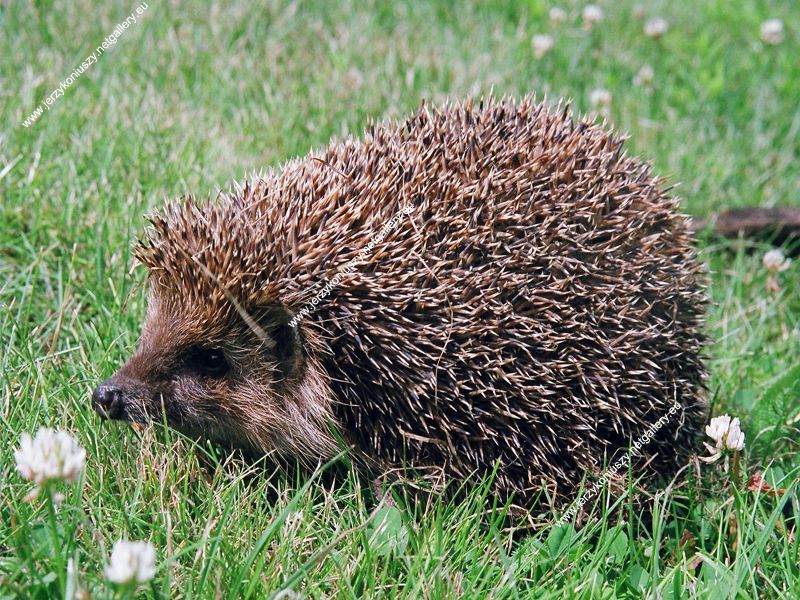 JEŻ  jest pod ochroną ścisłą i wymaga ochrony czynnej.                   To  znaczy że zabronione jest jakiekolwiek integrowanie  w życie jeży, niszczenie ich siedlisk, przenoszenie w inne miejsca, płoszenie i straszenie.
GROMADA – ssaki
RZĄD – owadożerny
RODZINA – jeżowate
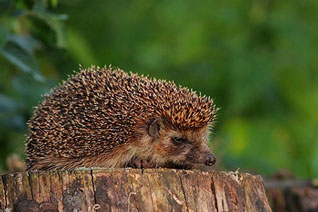 ŻYCIE
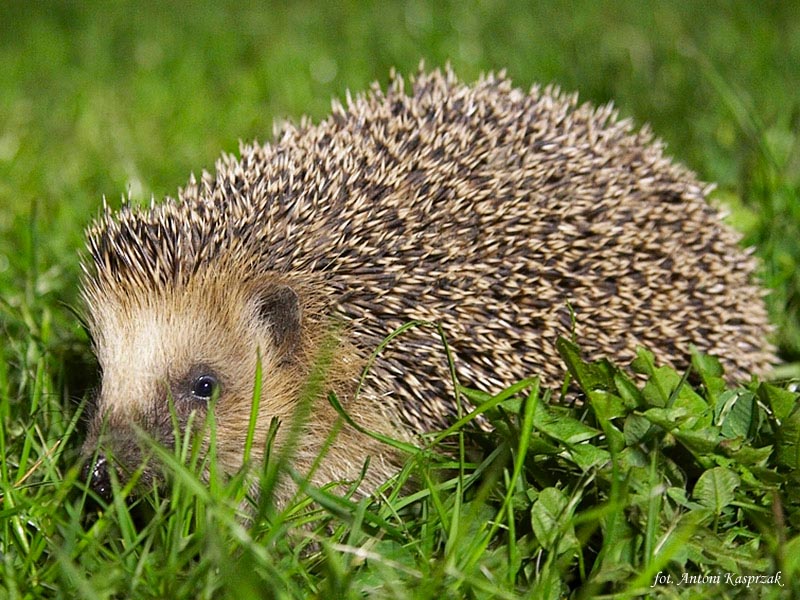 Jeż zachodni występuje w zachodniej i północnej Europie, a w Polsce spotykany jest jej zachodniej części. Mieszka na polach i łąkach brzegach lasów i w parkach porośniętych kępami drzew. W nocy lub o zmierzchu odwiedza przydomowe  ogrody i sady . W październiku przygotowuję się do zimy. Buduje dobrze ukryte gniazda wyłożone liśćmi i trawą. Dzięki podskórnym zapasom tłuszczu, spowolnionym procesom metabolicznym oraz obniżonej do 10*C temperaturze ciała może spać nawet 5 miesięcy . Kiedy temperatura otoczenia wzrasta, wychodzi z kryjówki od razu przystępuje do żerowania .
WYGLĄD
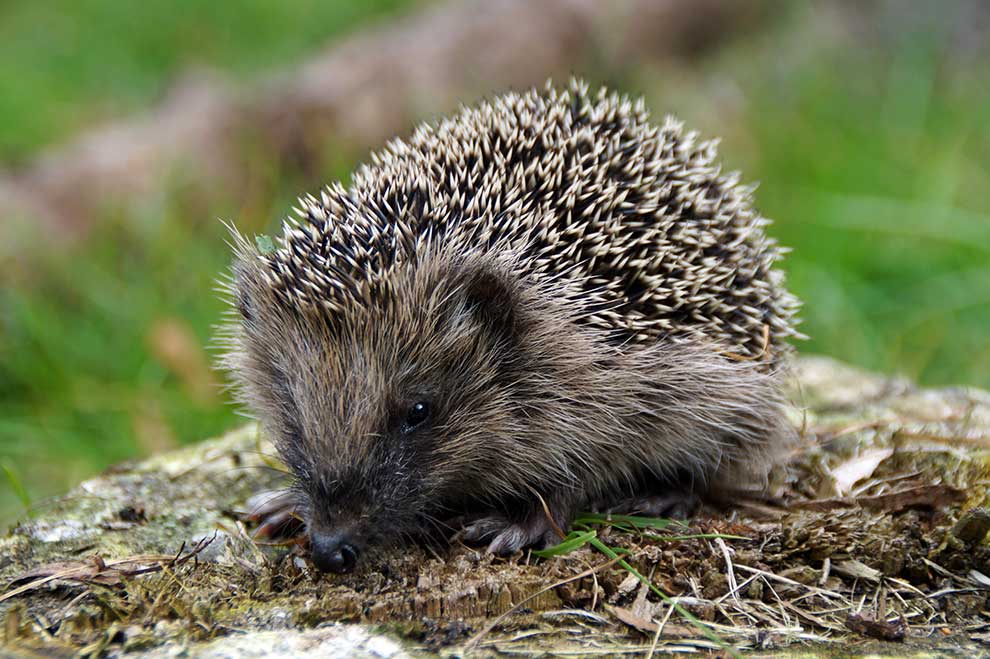 Jeż to jedyny kolczasty ssak Europy Środkowej. Jego grzbiet i boki pokryte są naprzemienne prążkowanymi,
biało-czarnymi kolcami. Zwierzę to swymi nogami robią dużo hałasu podczas nocnego żerowania. Ma prawie niewidoczny ogon, niewielkie  uszy i wydłużony pysk z ostrymi zębami. Nos służy zwierzęciu jako narząd dotyku, którym poznaje otoczenie oraz lokalizuje zbliżające się niebezpieczeństwo. Silny podskórny mięsień okrężny umożliwia zwijaniu się w kulkę i pionowe ustawienie kolców w znacznym stopniu zabezpiecza przed wrogami.
ROZMNAŻANIE
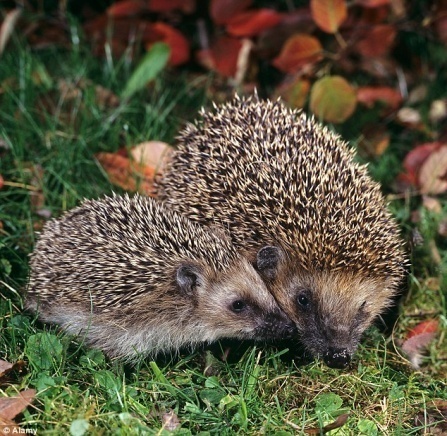 W ciągu roku jeż europejski może mieć dwa mioty. Okres gotowy trwa od marca do czerwca. Zaloty polegają na tym, że samiec i samica głośno tupią, parskają i polują. Zanim dojdzie do zbliżenia, samiec kilkunastokrotnie okrąż samicę. W tym czasie samica stroszy kolce i kłuje samca. Samiec może się zbliżyć dopiero wtedy, kiedy samica opuści kolce. Po 35 dniach ciąży na świat przychodzą ślepe i nagie młode. Ich kolce pokryte są cienką błoną, która pęka zaraz po narodzinach. Są wtedy całkiem białe i miękkie, twardnieją dopiero z wiekiem. Jeże nie łączą się w trwałe pary, a samica wychowuje młode sama.
ODŻYWIANIE
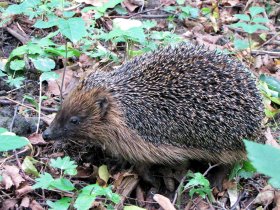 . Uważa się , że jeż nosi na swoim grzbiecie owoce które znosi do ,,domu” jest to nieprawda                                                              W naturalnych warunkach jedzą ślimaki , dżdżownice, szarańczaki , larwy motyli , chrząszcze , jaja i pisklęta ptaków gnieżdżących na ziemi ,żaby, jaszczurki , węże drobne ssaki ,gady i płazy , owoce i grzyby oraz niewielkie gryzonie co przyczynia się do zmniejszenia populacji szkodników roślin uprawianych przez ludzi .
ZAGROŻENIA
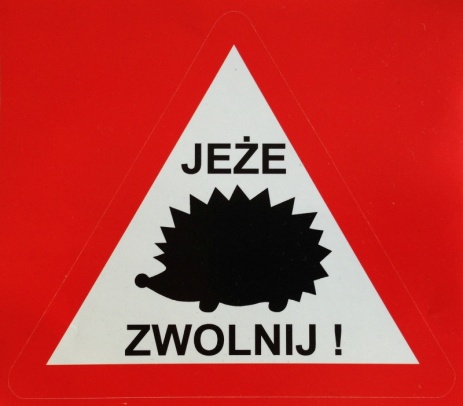 Dzięki kolcom jeż nie ma zbyt wielu naturalnych wrogów. Do zwiniętej, kolczastej kulki potrafią dostać się jedynie sowy i fretki oraz kleszcze, jaja much. Największe niebezpieczeństwo grozi mu ze strony człowieka – żerujące w nocy osobniki są często rozjeżdżane przez samochody. Stosowanie trutki na gryzonie gdy jeż zje zatrutego gryzonia umiera . Koszenie traw blisko krzaków , wypalanie traw, spalanie stosów liści i gałęzi tam często jeże mają swoje kryjówki co przyczynia się do śmierci tych zwierząt.  .
CIEKAWOSTKI
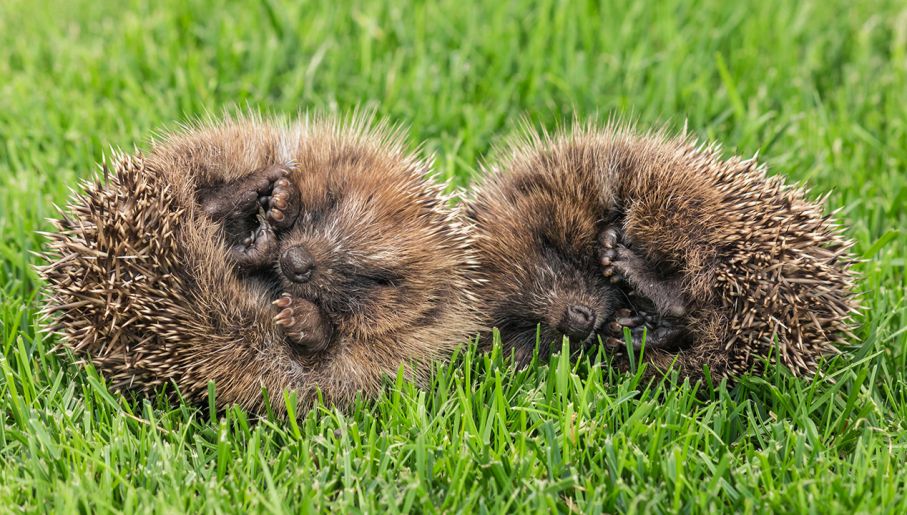 Jeż europejski żyje do 10 lat.
-  Zwierzę jest odporne na jad niektórych zwierząt, np. żmii.
Jeż europejski jest blisko spokrewniony z jeżem wschodnim .
Ma brązową i nieregularną plamę na piersi.
Ciało dorosłego jeża pokrywa 5-7 tys. Kolców długości 2-3 cm .
Podczas magazynowania tkanki tłuszczowej na zimę w ciągu jednej nocy zwierzę potrafi zjeść do 150 g mięsa i wypić 50 g wody.
JAK POMÓC?
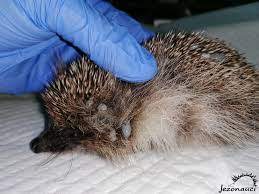 W ogrodach i parkach zostawiajmy strefę gałęzi i  liści przed zimą ponieważ tam jeż ma swoją kryjówkę. Napotkane rozwalone legowisko przykryjmy liśćmi, słomą lub sianem. Nie bierzmy dużego jeża w ręce bo może to być karmiąca samica .  Nie  płoszmy i nie niepokoimy  jeża . Gdy spotkamy rannego jeża natychmiast bezpiecznie zawieźmy go do najbliższej weterynarii. Jeżeli weterynarz stwierdzi , że poradzi sobie samo zwierzę  odwozimy go w to samo miejsce. A jeśli wymaga dalszej pomocy dzwonimy do POLSKIEGO STOWARZYSZENIA OCHRONY JEŻY.
ZAGADKA
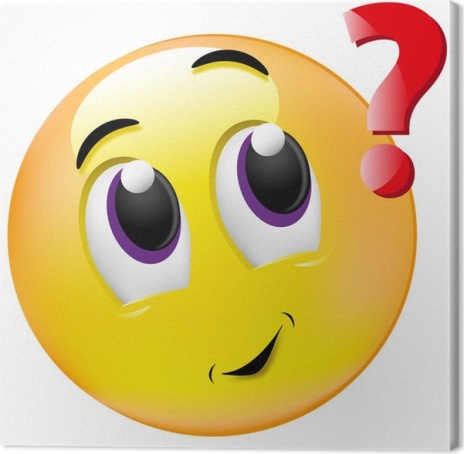 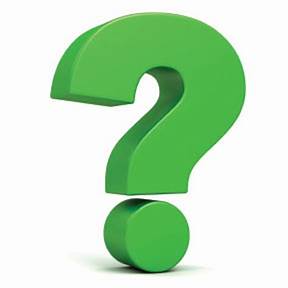 To małe zwierzątko mieszka pod liśćmi i gałązkami.   W  dzień sobie śpi , a nocy tupie małymi nóżkami .     Ma  tysiące igieł on nie jest iglakiem lecz tylko ssakiem.
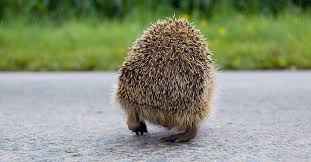